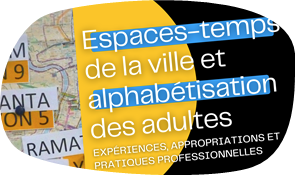 Journée d’étude ECAEST
Lundi 20 juin 2022
L’alphabétisation
Le projet, l’équipe
Objectifs de la journée
Les données
Déroulement de la journée
L’alphabétisation
Pourquoi la thématique de l’alphabétisation ?
Public peu pris en compte 
-depuis peu dans les formations OFII
-ateliers sociolinguistiques : bénévoles encore peu formés 

Public souvent intégré à des groupes hétérogènes (peu de propositions adaptées)

Problématiques de l’alphabétisation encore peu traitée dans le champ de la didactique des langues étrangères[1]

[1] Voir toutefois Leclère & Le Ferrec (2016), Mendoça Dias (2013), Guernier & Rivière (2012) ou encore Adami (2020).
Le public en situation d’alphabétisation
Personnes non ou faiblement scolarisées dans le pays d’origine

Personnes non confrontées à l’enseignement d’un code écrit

souvent originaires de société de tradition orale

un public avec des besoins sociaux langagiers à l’oral (pas seulement à l’écrit)
Pourquoi la mobilité (urbaine)
La littératie est un moyen de se déplacer, de se rendre d’un point A à un point B, de s’orienter.
Enjeux de la mobilité : intégration socio-langagière et socioprofessionnelle
déplacements inconnus
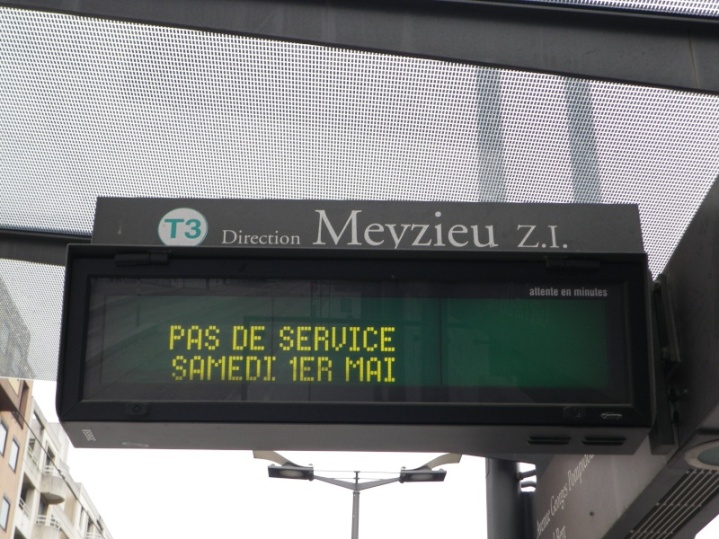 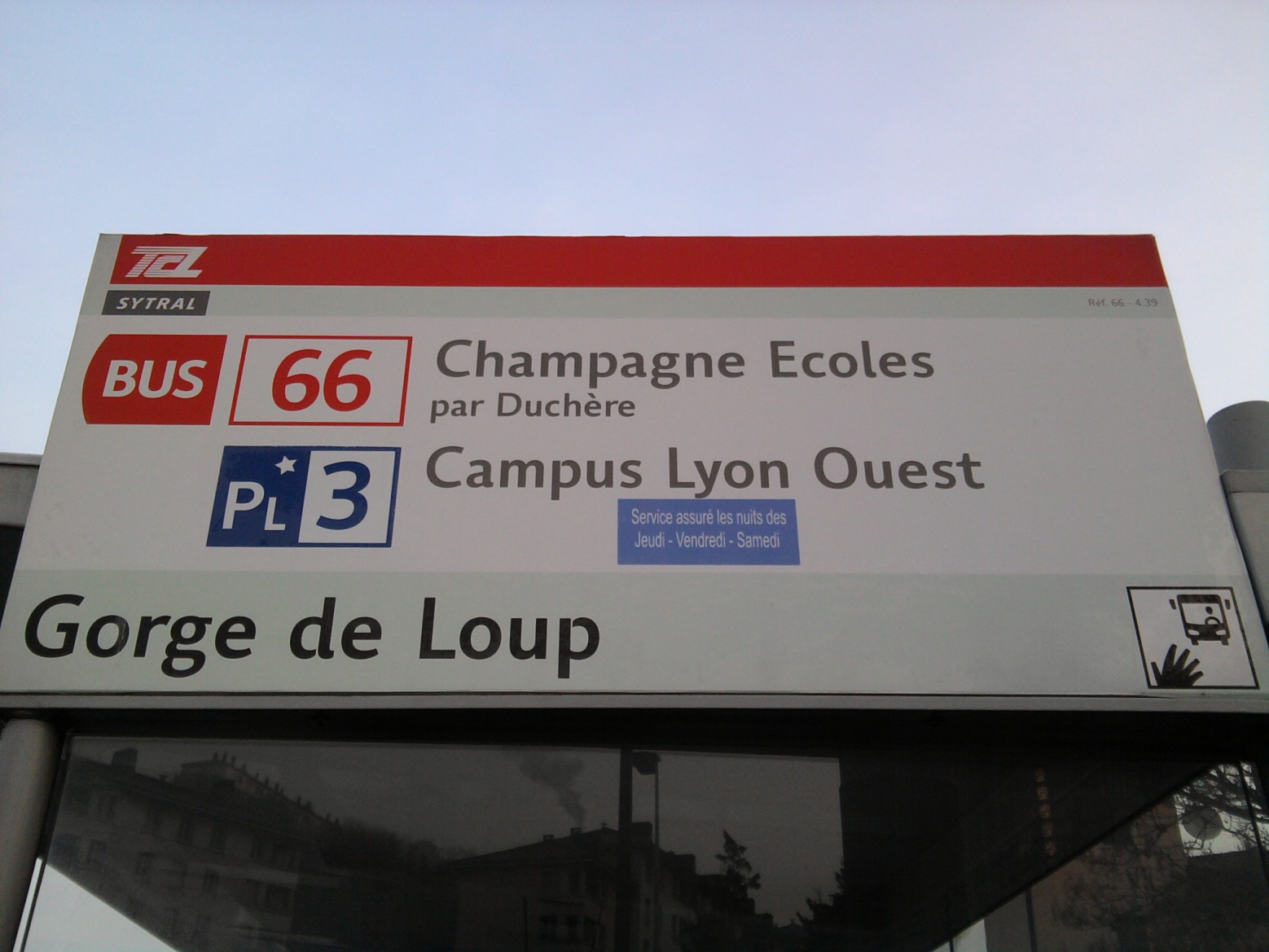 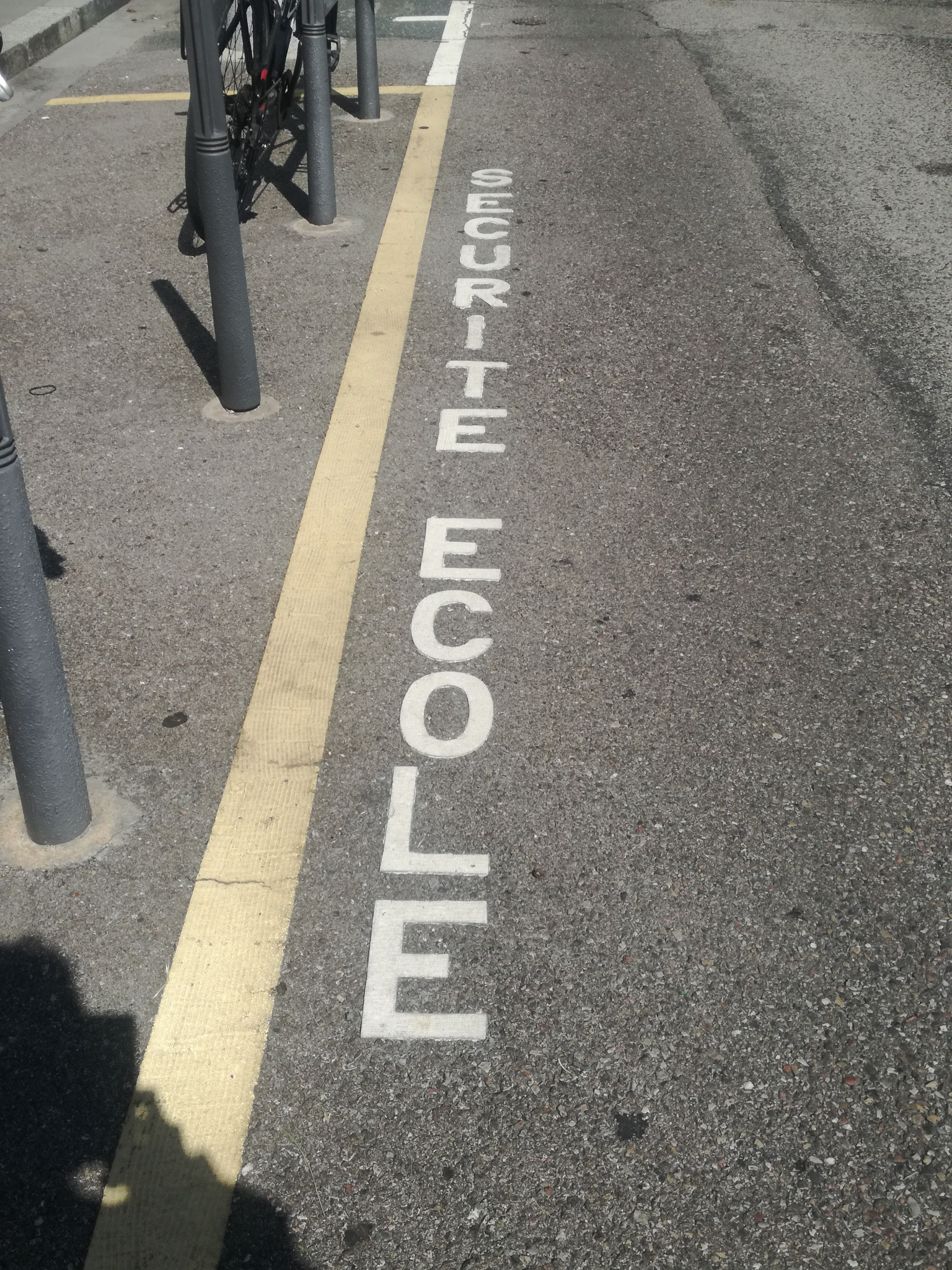 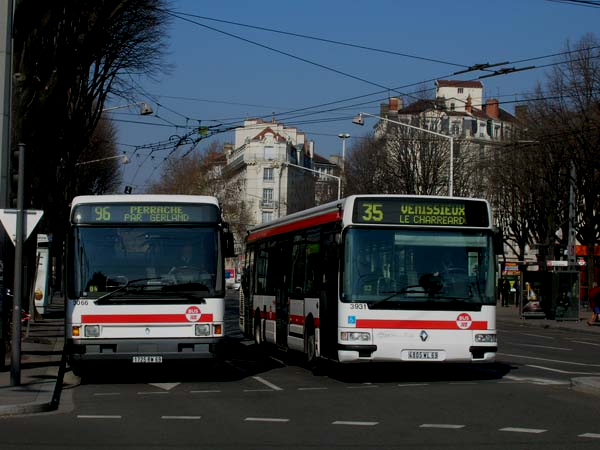 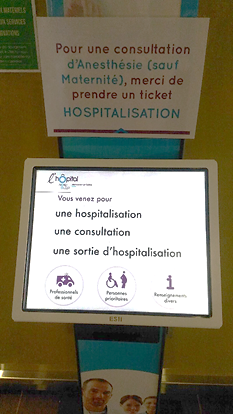 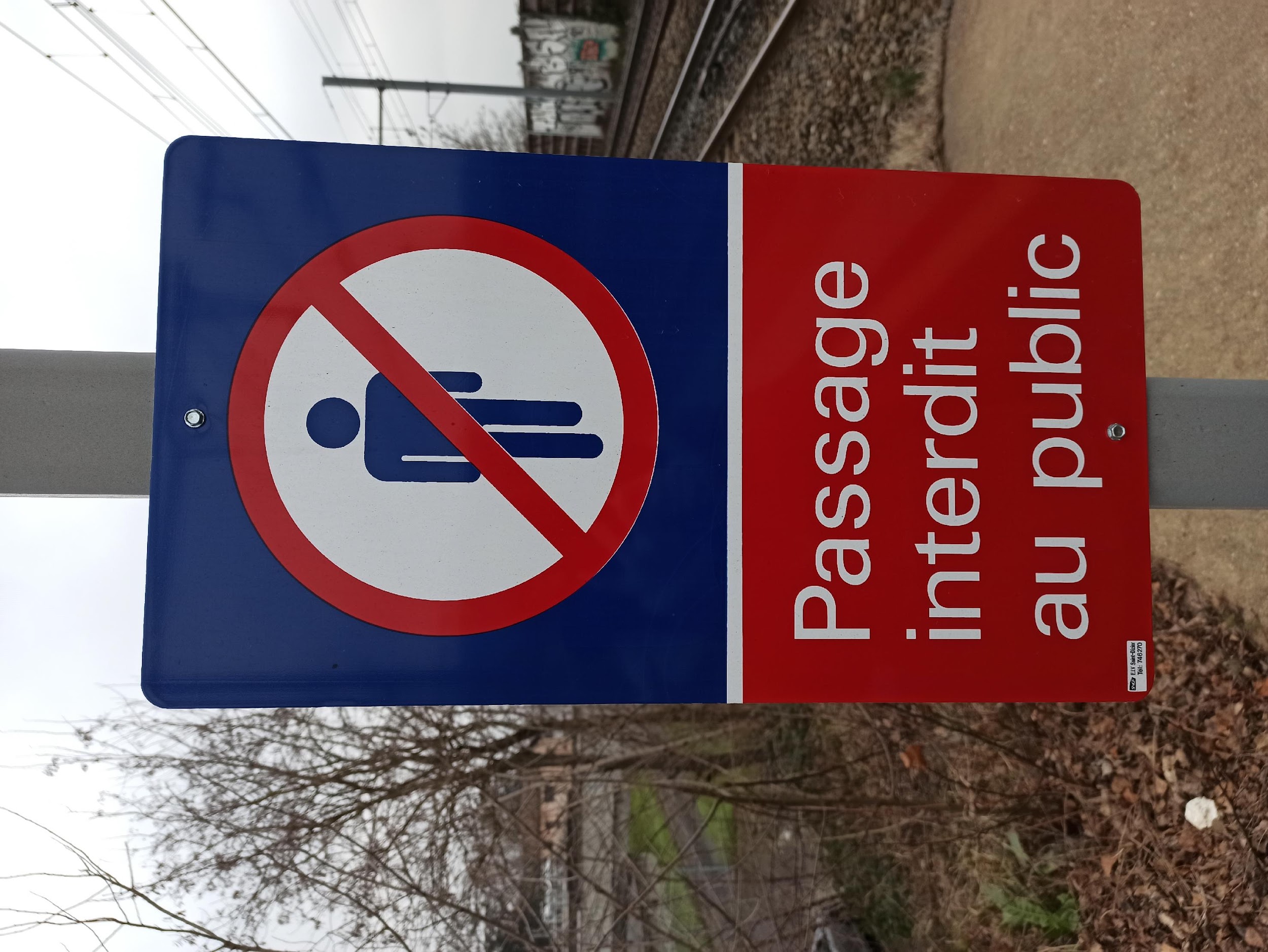 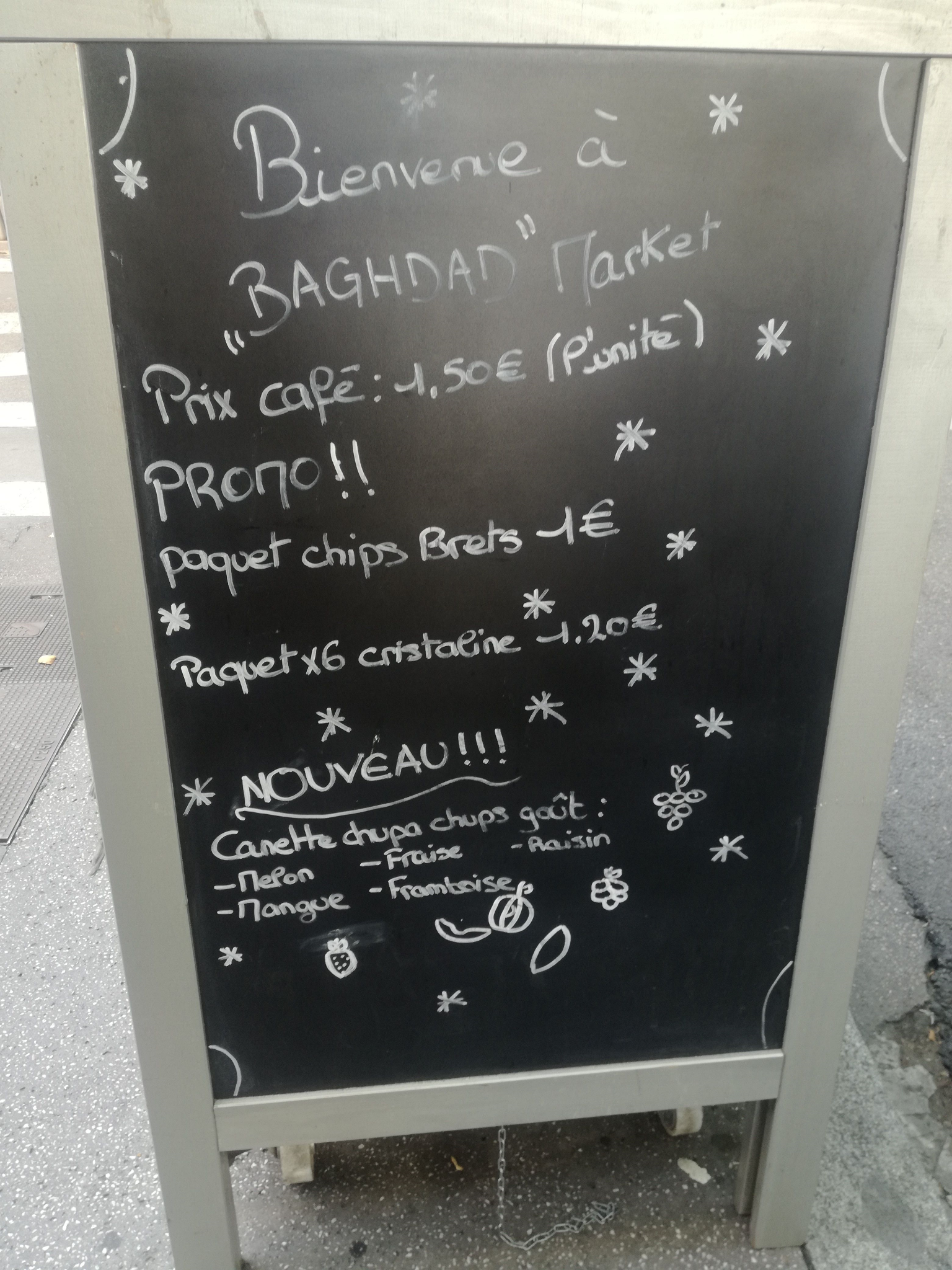 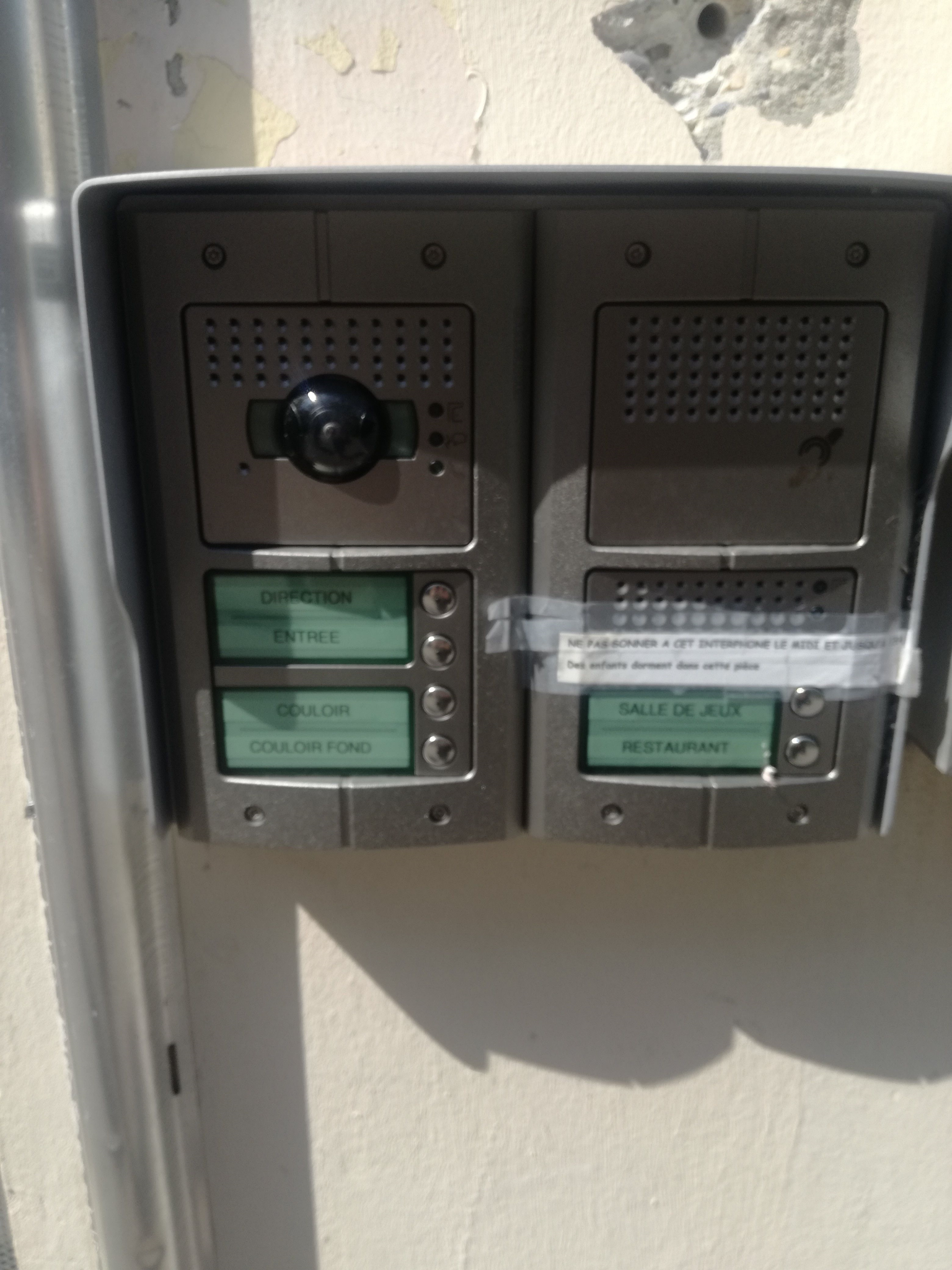 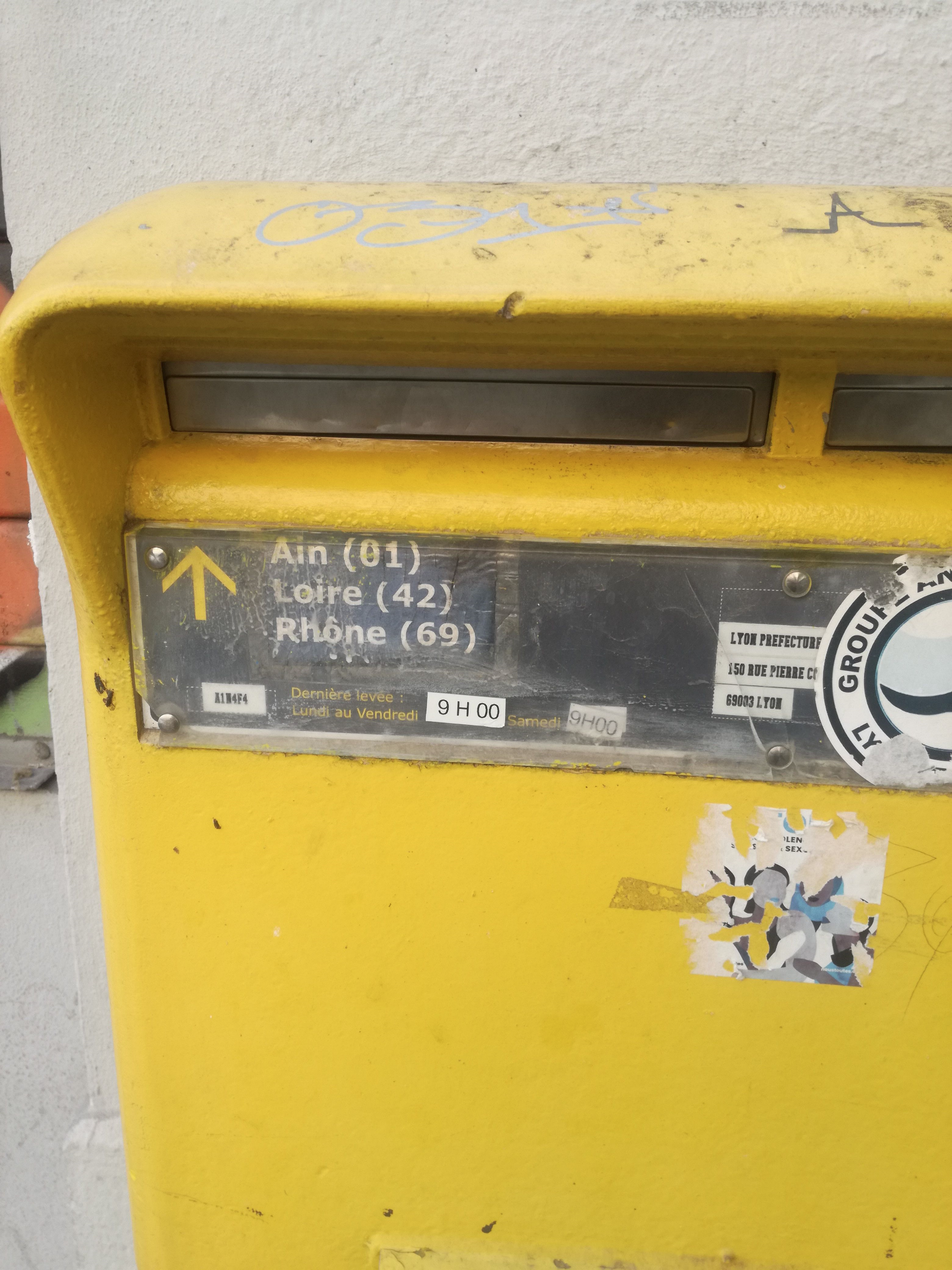 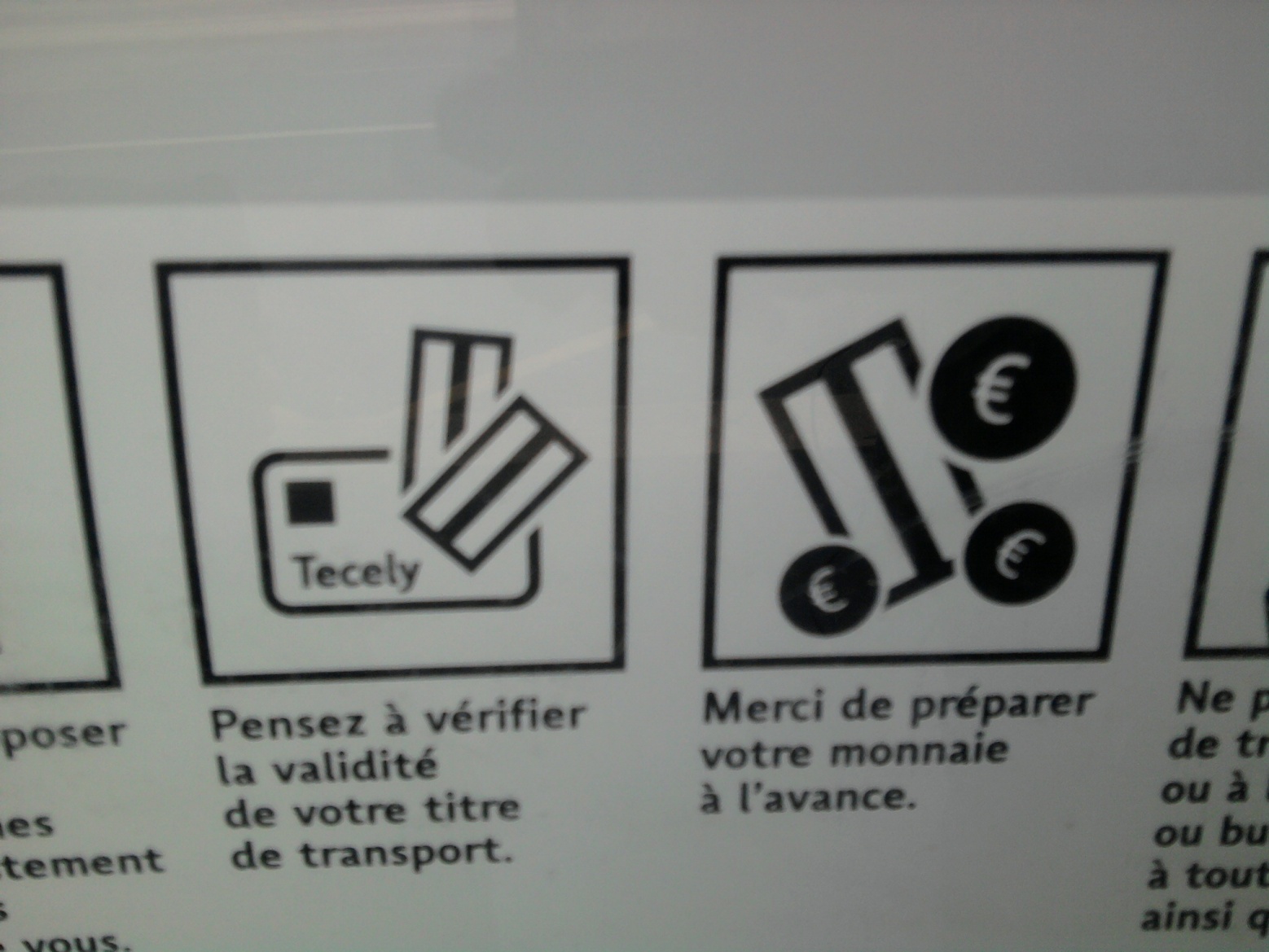 Objectifs de la journée d’étude
Objectifs de la journée
Le projet, l’équipe
L’alphabétisation
Les données
Déroulement de la journée
Partager l’état de nos recherches, réflexions, à partir des corpus constitués

Explorer ensemble les pistes pour accompagner et former les personnes en situation d’alphabétisation
Le projet,l’équipe
Le projet, l’équipe
Objectifs de la journée
L’alphabétisation
Les données
Déroulement de la journée
Le projet
Projet ECAEST : Étude des CAtégorisations de l’ESpace et Temps dans des pratiques interactionnelles multimodales chez les adultes allophones non alphabétisés

Depuis janvier 2021

Projet financé par le laboratoire d’excellence ASLAN

Deux situations professionnelles
Le projet
Étudier les catégories de l’espace telles qu’elles sont représentées et négociées, pratiquées  dans l’expérience sociale et les interactions didactiques et d’entretien (Mondada, 2005).
Mettre en évidence les pratiques didactiques (supports, activités, étayage) articulant acquisitions de l’écrit et travail sur la cognition spatiale
À partir d’une « sémiologie des pratiques » (Jewitt & Kress, 2003, Kerbrat-Orecchioni, 2005) appréhendant les échanges multimodaux situés et la mise en forme et le maniement de documents « composites » (Bautier & al., 2014) que constituent les supports pédagogiques
L’équipe
équipe mixte : 
professionnels partenaires du projet (Langues Comme une, CIDFF)
Chercheures

travail d’équipe de manière concertée 
définition des enjeux de recherche 
élaboration des données (corpus co-construit)
analyse d’extraits en commun
diffusion des résultats (publications en cours)
Les données
Déroulement de la journée
Les données
Le projet, l’équipe
Objectifs de la journée
L’alphabétisation
Conditions de crise sanitaire 

Données  écologiques filmées au printemps 2021
2 situations : Entretiens linguistiques socio-professionnels 
et situations de formation

Entretiens audio avec deux personnes en situation d’alphabétisation

Autres données : supports pédagogiques, 
fiches diagnostiques, productions écrites…

Transcriptions et analyses en cours